STRUKTUR ORGANISASI PPID PELAKSANA DPUPR
PENGARAH
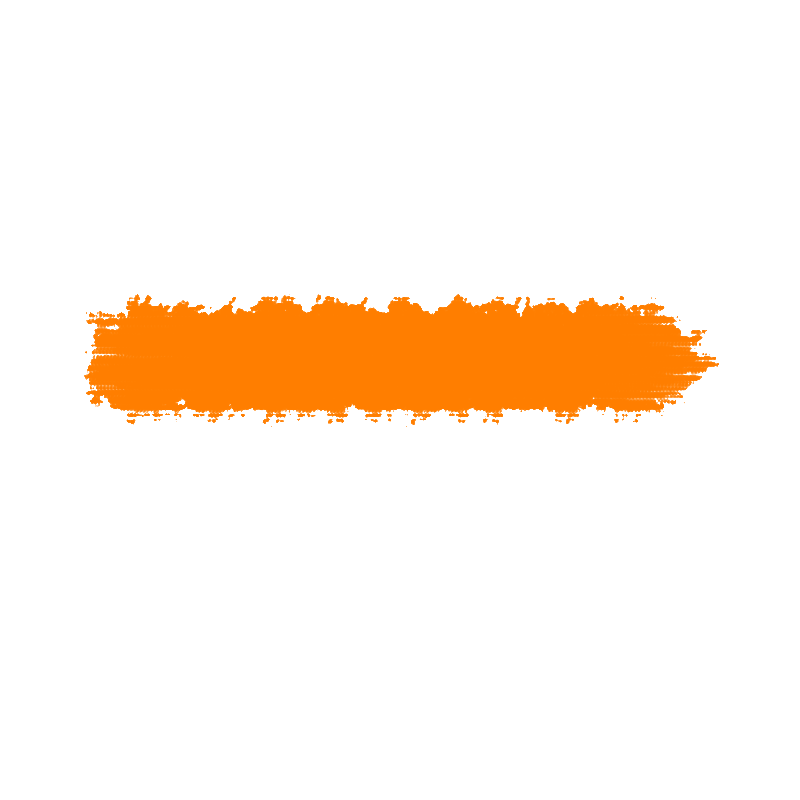 ASIHNO PURWADI, ST
PPID Pelaksana
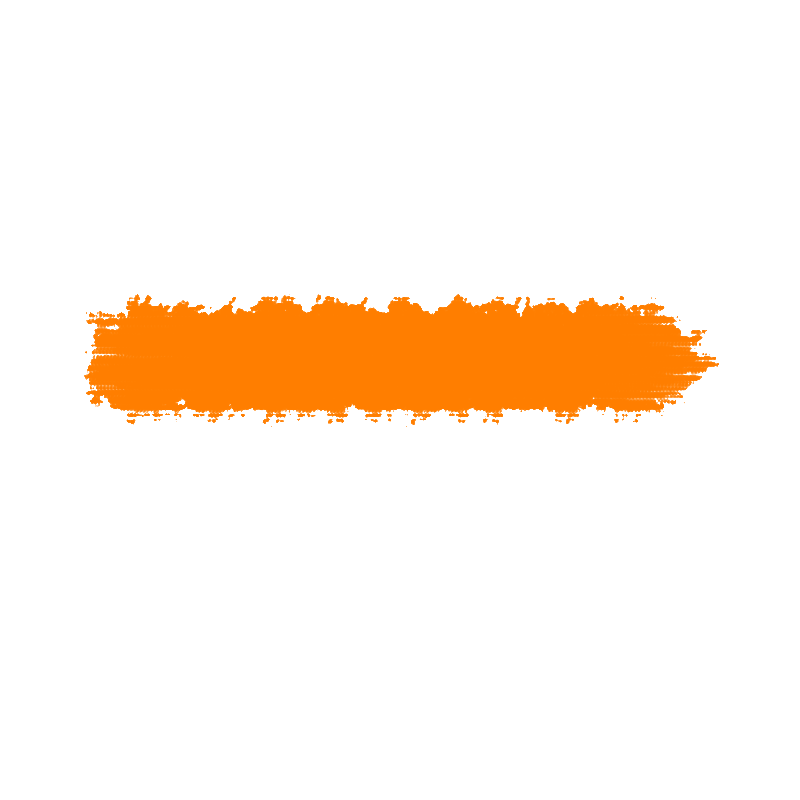 MARGONO, ST.,MM.
Sekretaris PPID
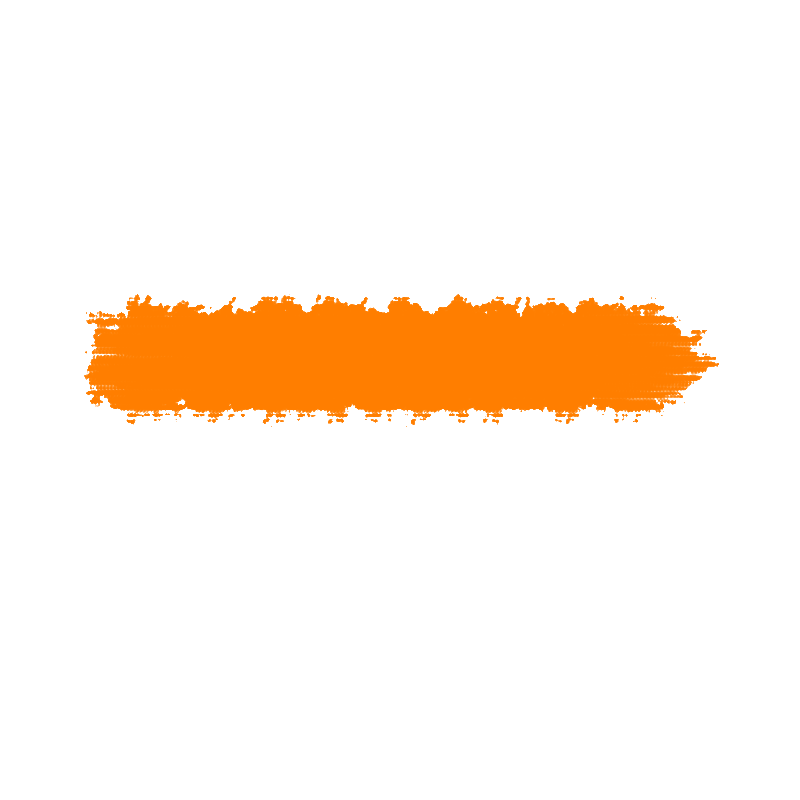 HARTONO, SE., MM
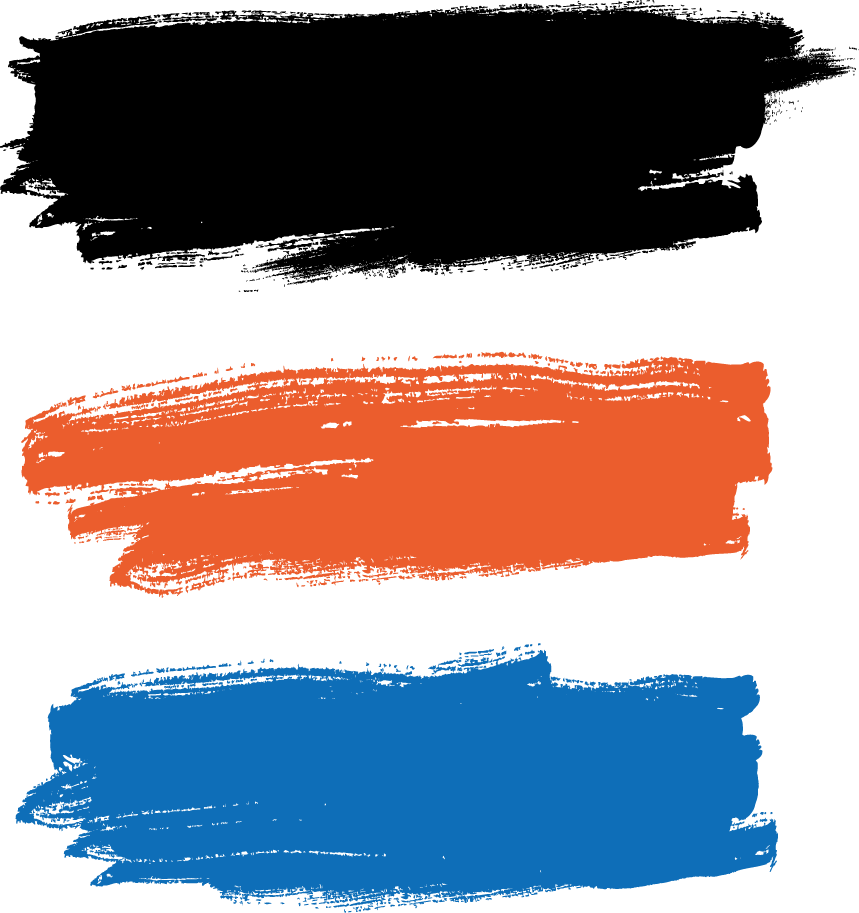 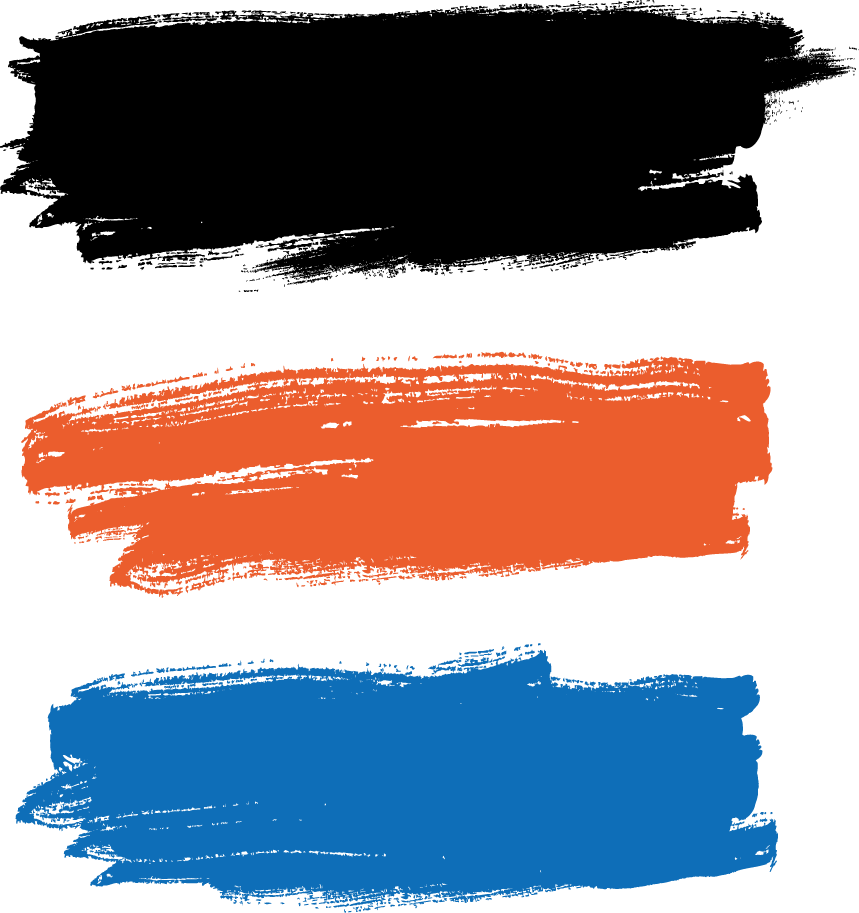 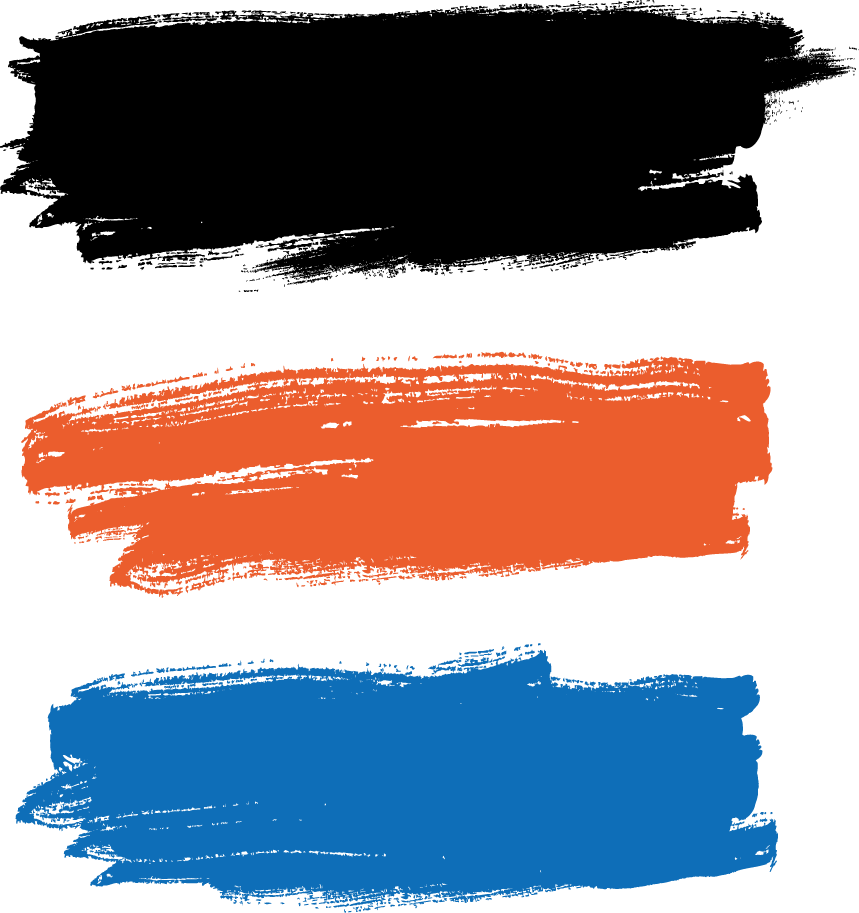 Bidang Pengolahan Data dan Klasifikasi Informasi
Bidang Fasilitas Sengketa Informasi
Bidang Pelayanan Informasi dan Dokumentasi